Результаты работы ГБОУ Школа № 996 за 2019 год
Директор ГБОУ Школа №996 Лилия Михайловна Ядыкина
Контингент
*776 учеников (+10 чел.) 
*525 воспитанников (+16 чел.)
 *9 воспитанников семейных детских садов. (+6 чел.)
Качество знаний за первое полугодие
*52%
Независимые диагностики
30 диагностик/класс
83% диагностик - результаты знаний обучающихся выше среднего уровня по городу
Государственная итоговая аттестация
86% выпускников девятых классов по итогам трех экзаменов набрали 12 баллов
57% выпускников 9-х классов продолжили обучение в 10 классах нашей школы
Профильное обучение
10-11 классы 
профили
*технологический
*гуманитарный
84% выпускников по итогам ЕГЭ набрали 160 и более баллов, из них три человека - более 250 баллов
Независимая диагностика учителей и воспитателей
Учителя
Воспитатели
Учитель русского языка - победитель акции «Пять на пять»
8 класс - курсы по пропедевтике прикладного значения наук технической, естественно-научной, социально-экономической и гуманитарной направленностей
 
9 класс - предпрофильная подготовка в метагруппах в соответствии со своими интересами
Конкурс исследовательских работ
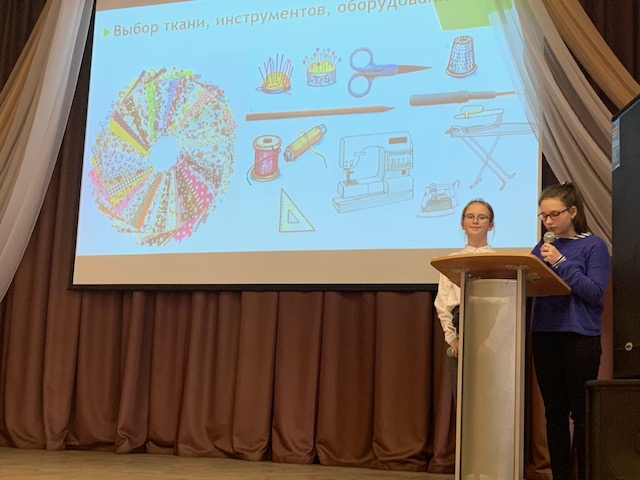 125 учеников
48 руководителей проектов
Раскрытие интересов и талантов
Учебный день в музее
Царицыно 4 декабря
Второе полугодие
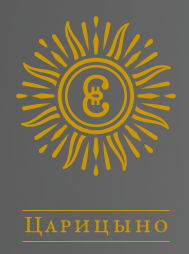 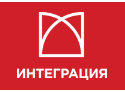 9-Г
Музей Н. А. Островского
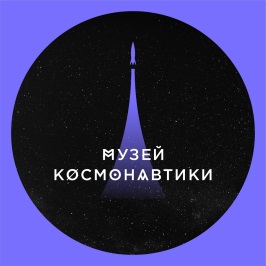 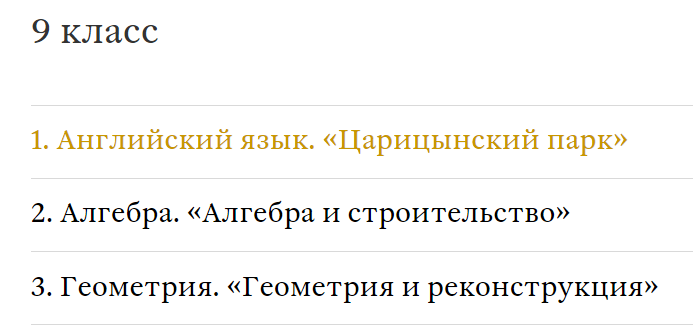 Музей космонавтики
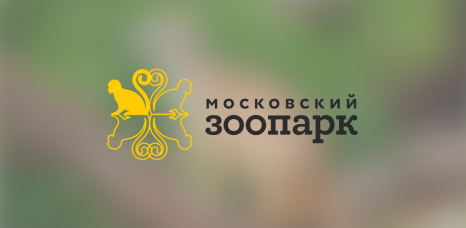 Зоопарк
Повышение мотивации к предметам
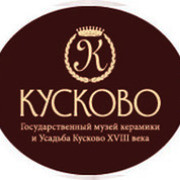 Кусково
Дополнительное образование
Охват обучающихся - 100% 
Открыто 90 бюджетных и 42 внебюджетных группы 
Направленности:
* техническая 
* социально-педагогическая 
* естественно-научная 
* физкультурно-спортивная 
* художественно-эстетическая
«Профессиональное обучение без границ»
В колледже «Царицыно»: агент банка, оператор ЭВМ, гостиничное дело, лаборант химического анализа, диспетчер.
В колледже Фаберже: ювелир-монтировщик, художник по костюмам, оператор ЭВМ, декоратор витрин.
В колледже № 29: мастер маникюра, косметик
Всероссийская олимпиада школьников
Биология
МХК
Московская олимпиада школьников
Восемь призеров отборочного этапа – участников заключительного этапа 2020 года
1 победитель и 2 призера заключительного этапа 2019 года
Творческие конкурсы
«Музеи. Парки. Усадьбы»
ВД
Не прервется связь поколений
Победители – 7 команд
Призеры – 2 команды
Призеры – 1 ученик
ВД
компетенция «Корпоративная защита информации»
компетенция «Преподавание в младших классах»
Участие в чемпионате «Московские мастера» по стандартам WorldSkills Russia Juniors
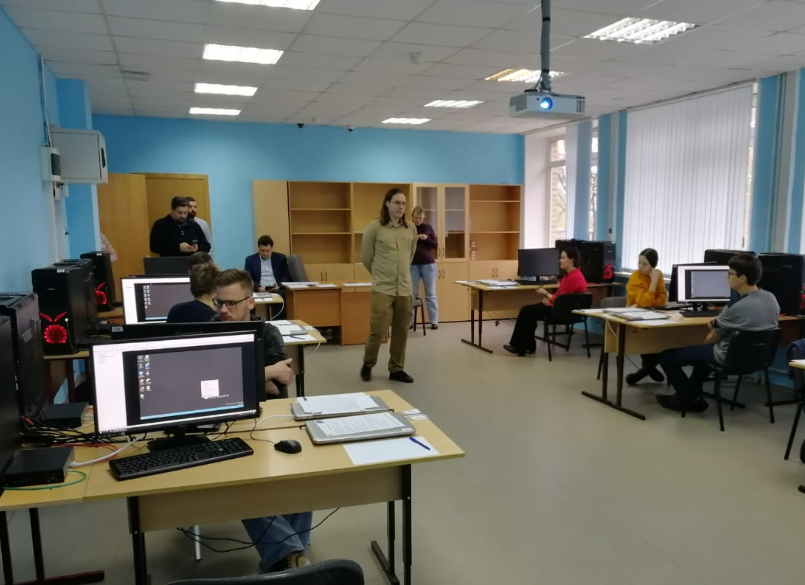 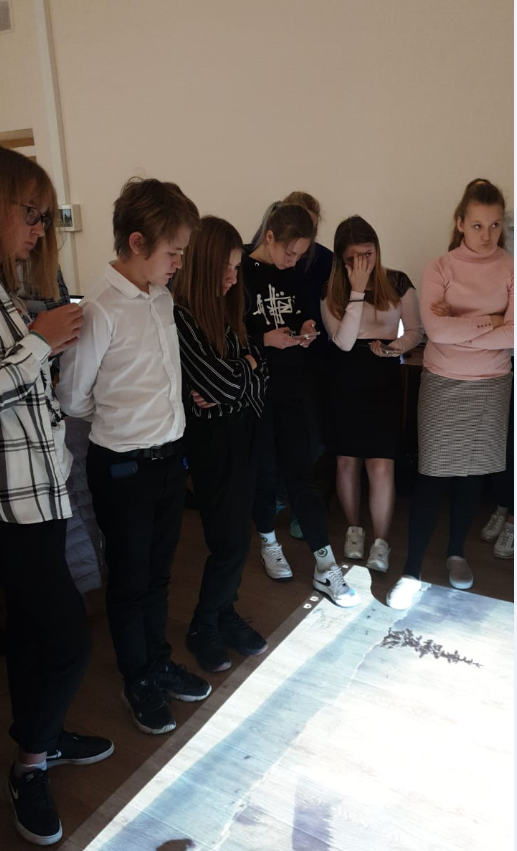 Жильцова Н.В.
Ученица 9-В 
Софья К.
Карасёв Д.М.
Ученик 9-В 
Даниил В.
ВД
Участие в чемпионате KidSkills  по компетенциям
«Кулинарное дело»
«Сити-фермерство»
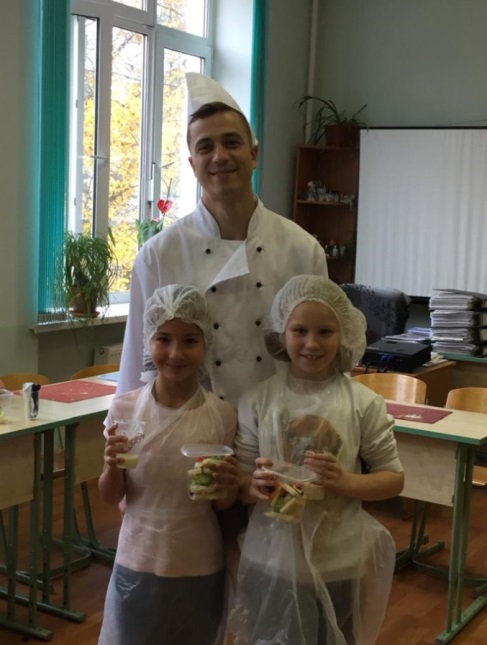 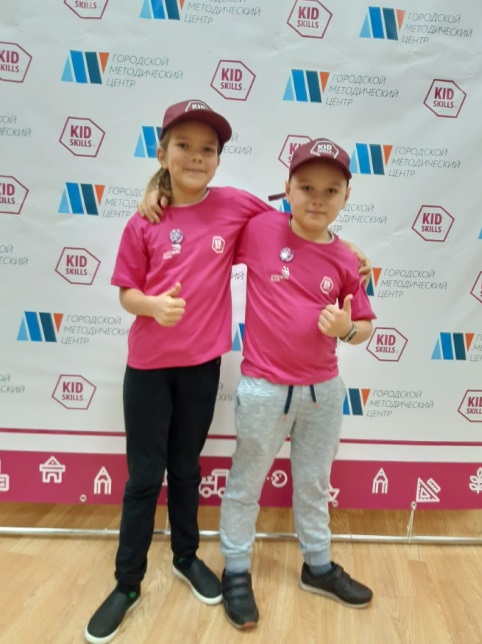 Полуфинал
Аверкина Н.В.
Ученики 2-В
Милана Е.
Ксения К.
Решетова Е.И.
Ученики 3-А  
Арина Т.
Егор М.
ВД
Участие в чемпионате KidSkills  по компетенциям
«Мобильная робототехника»
«Изготовление прототипов»
Жильцова Н.В.
Ученики 1-В    
Кристина М.
Кирилл А.
Чистова И.А.
Ученики 3-Б
Дима К.
Илья Н.
Полуфинал
Полуфинал
4-ый Ежегодный детско-юношеский фестиваль- конкурс проектных работ "Рождественский вертеп"
ВД
Победители окружного этапа
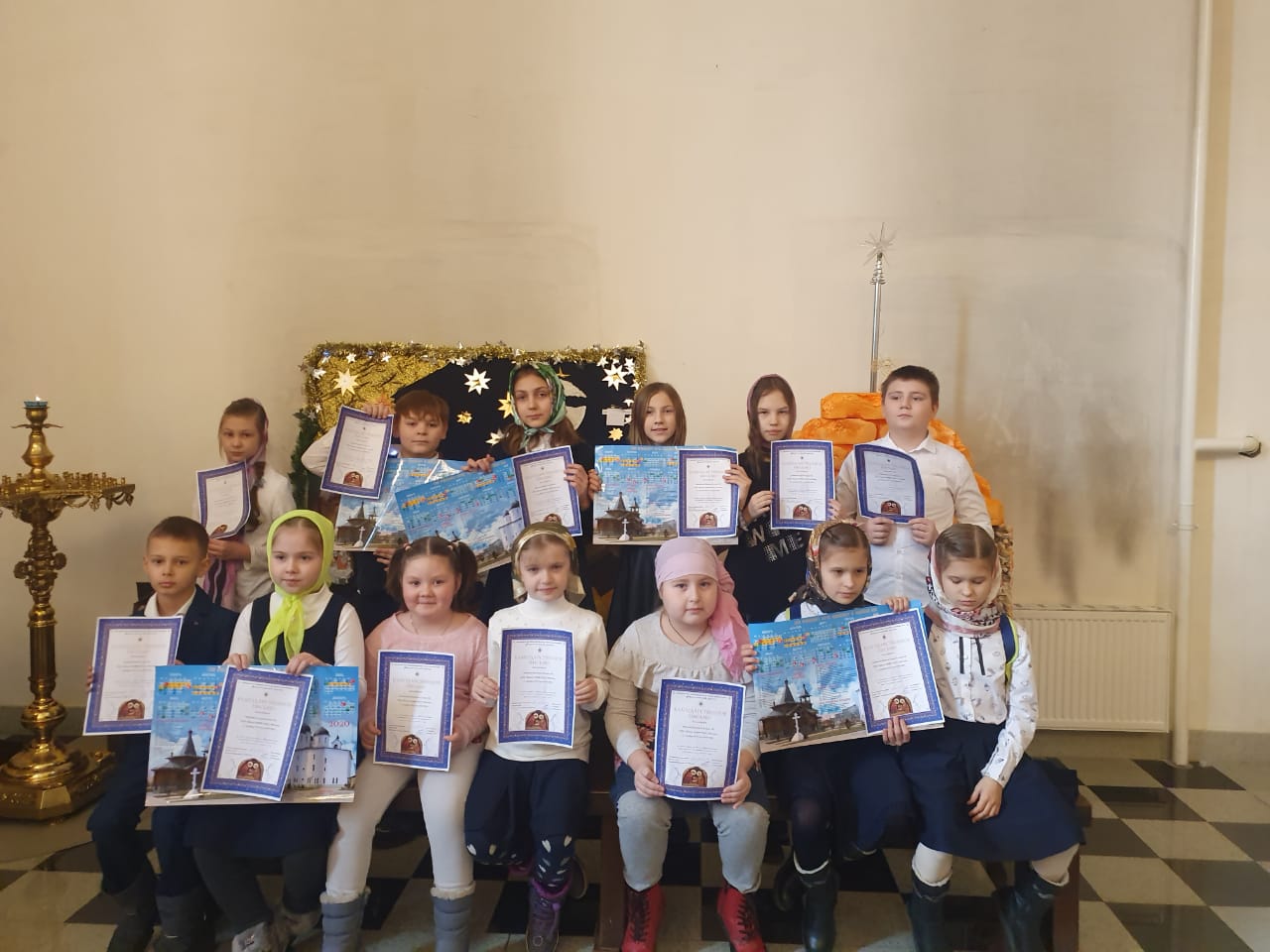 Руководители проектов:
Клевченя Ю.А.
Ажакина Е.В.
Полтавец Е.И.
Бондаренко И.Н.
Подгорнова Т.В.
Зенкова М.И.
Сенина Т.А.
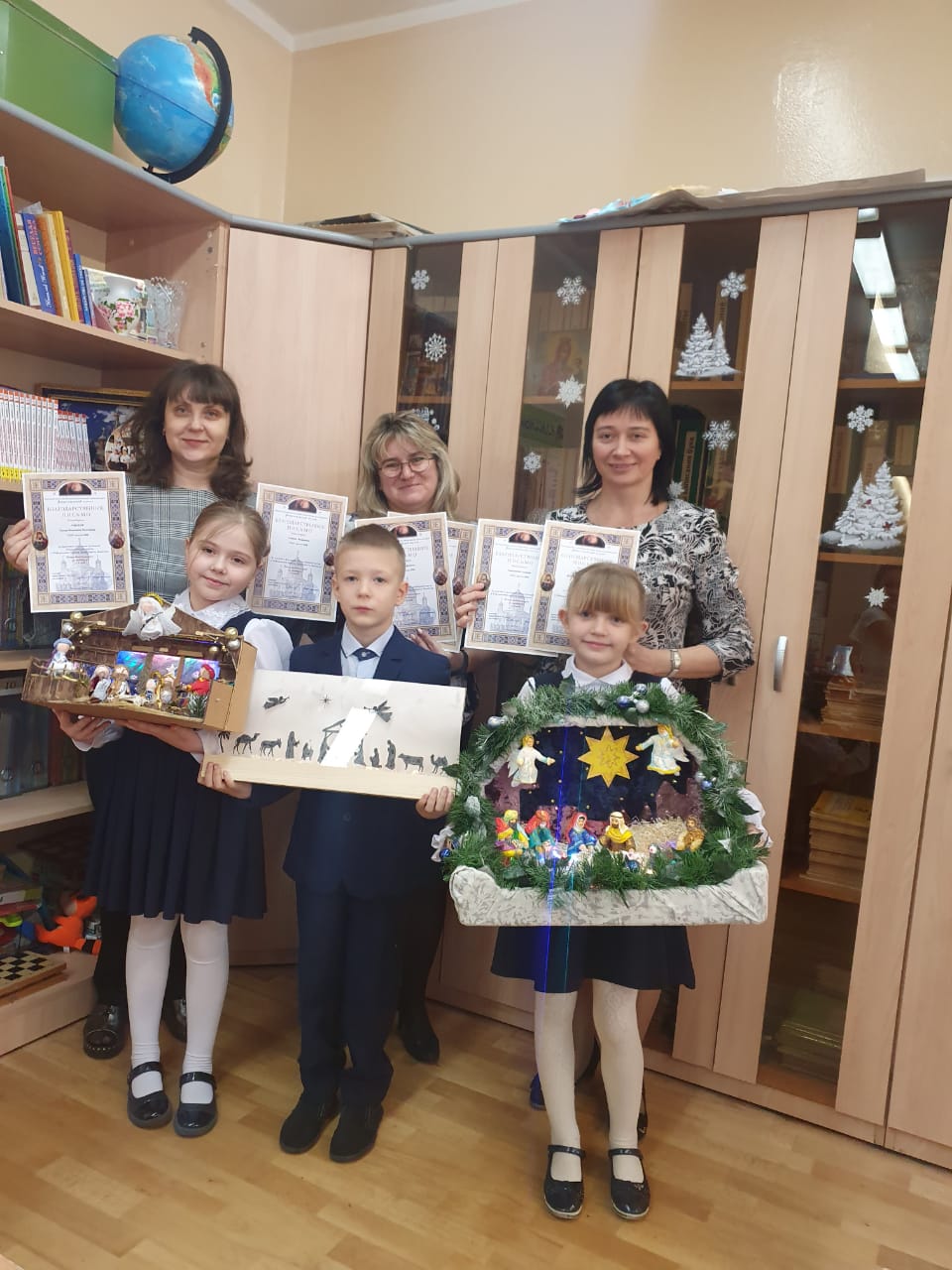 4-ый Ежегодный детско-юношеский фестиваль- конкурс проектных работ "Рождественский вертеп"
Победители городского этапа
Клевченя Ю.А.
Ажакина Е.В.
Полтавец Е.И.
Викторина «Что? Где? Когда?» по основам православной культуры
ВД
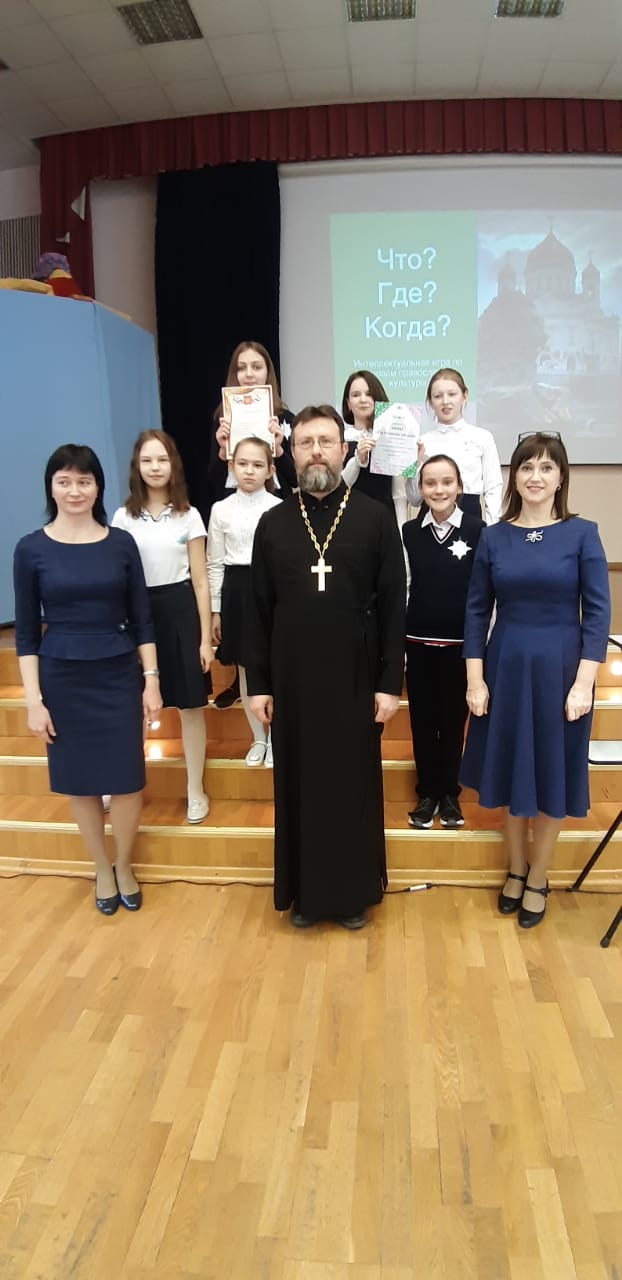 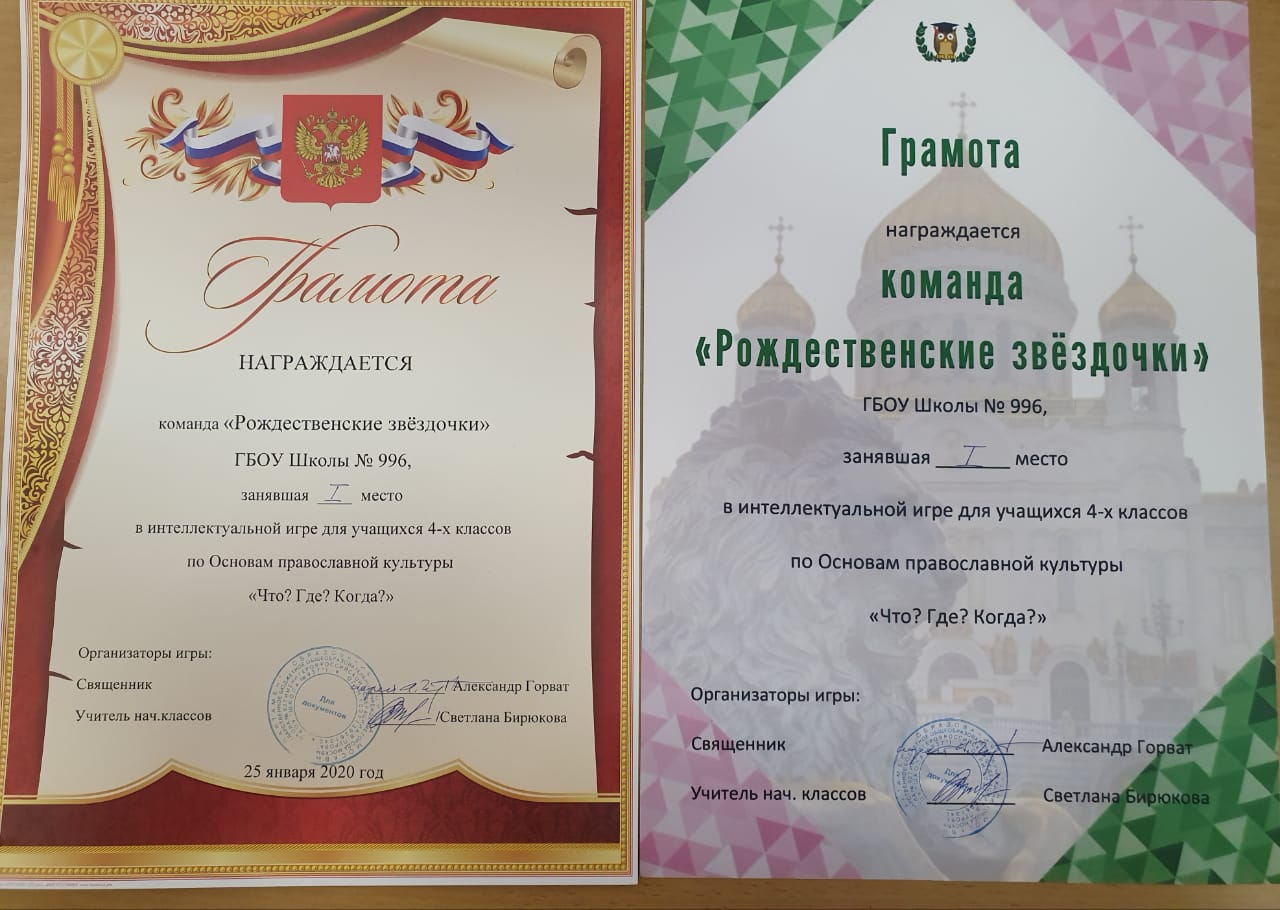 Клевченя Ю.А.
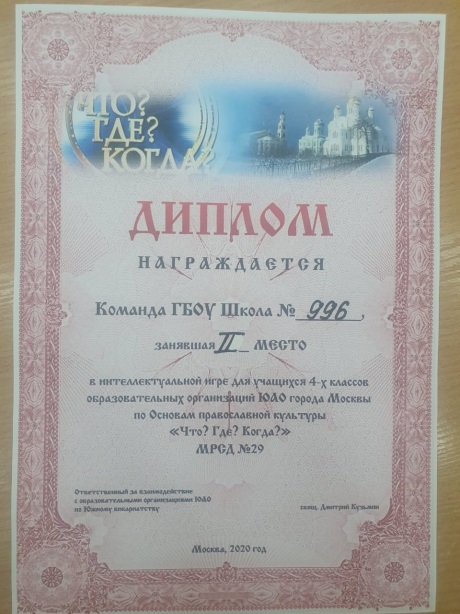 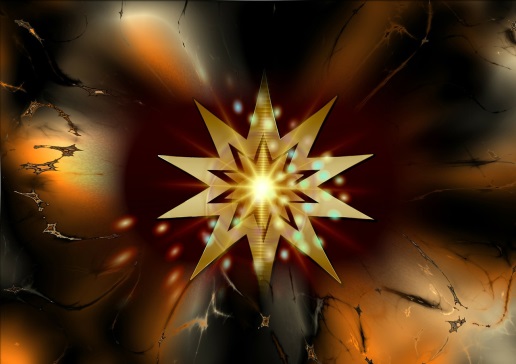 Этнографический диктант
ВД
1 ноября
81 участник
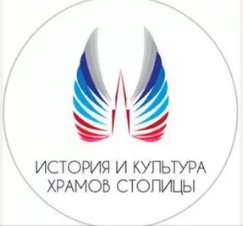 Олимпиада «История и культура храмов столицы и городов России»
Клевченя Ю.А.
Шнуркова Л.Н.
Казьмина А.П.
Онуфриенко Е.И.
Участники
Участие в движении ГТО
182 участника
Школьные конкурсы творческих работ
1-4 классы
«Лучшая новогодняя елка» 
5-11 классы
«Лучший рождественский венок» 
1-11 классы, родители, сотрудники
«Лучшее новогоднее поздравление в Инстаграм»
Тестирование школьников 6-х классов для участия в проекте «Математическая вертикаль»
19 декабря 2019 года – пригласительное тестирование для учащихся 6-х классов. 
16 учеников  - результат более 6 баллов.
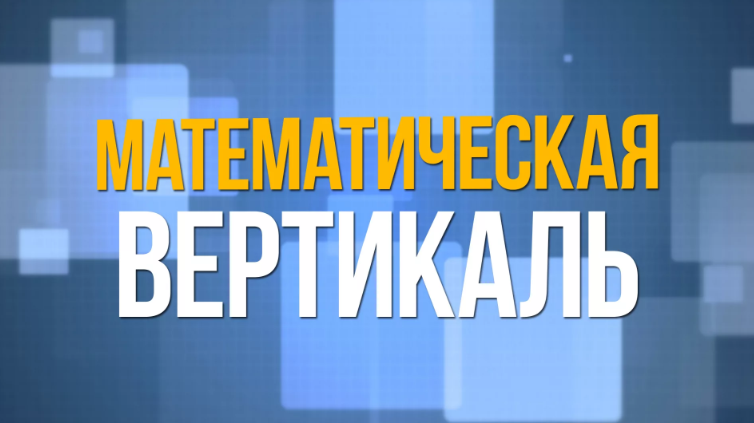 6-8 декабря 2019г.
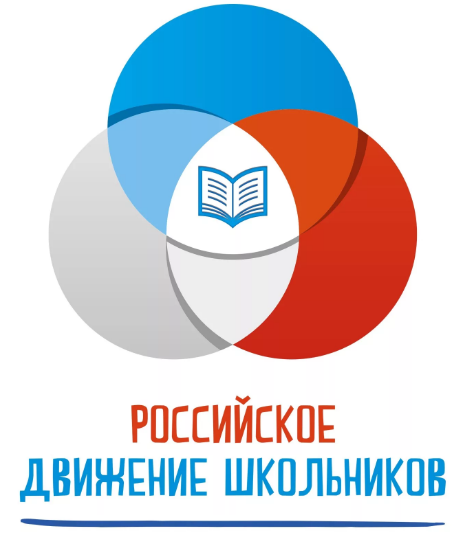 Выездная образовательная программа Московского регионального отделения Общероссийской общественно-государственной детско-юношеской организации РДШ  в оздоровительно –образовательном центре «Патриот» ГБОУ ДПО «Центр патриотического воспитания и школьного спорта»
Всероссийский конкурс авторских открыток «С Новым годом и Рождеством!»
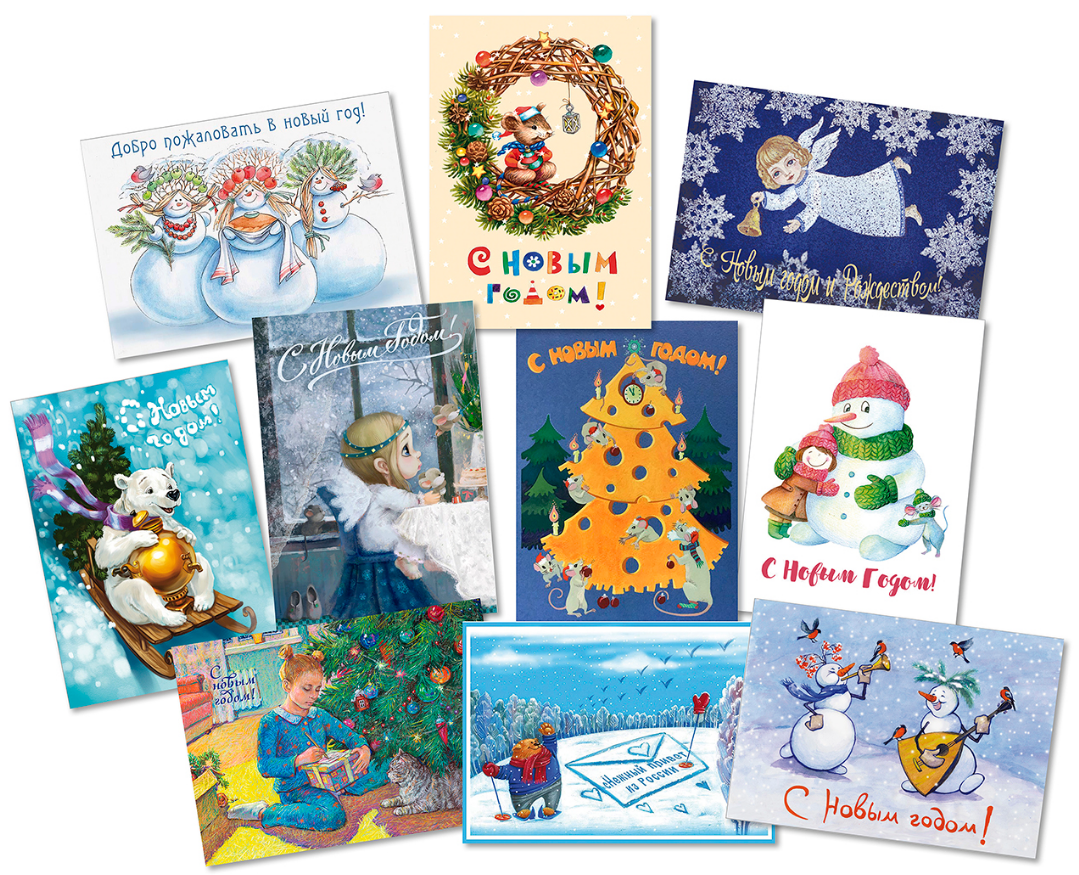 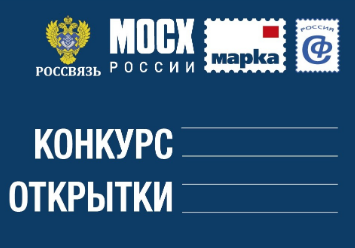 Более 300 участников
Победителями стали:
– Елена Онуфриенко, Московская область, г. Сергиев Посад;
– Ольга Самойлова (2 сюжета), г. Санкт-Петербург;
– Наталья Шомовская, Московская область, г. Мытищи;
– Алёна Яснева, г. Нижний Новгород;
– Анна Смирнова, г. Москва;
– Юлия Маслова, г. Тольятти;
– Анастасия Лютикова, г. Ростов-на-Дону;
– Надежда Тебенькова, г. Екатеринбург;
– Виктория Ватолина,  Московская область, г. Королёв.
Ремонтные работы
Объем средств - 4 млн. 072 тыс. рублей. Был проведен текущий ремонт учебных кабинетов, дошкольных групп, лестничных маршей, площадки для прогулки в дошкольном отделении
Безопасность
*Пожарная безопасность
* Электрическая безопасность
* Взрывобезопасность
* Антитеррористическая защищенность
* Обеспечение безопасности дорожного движения
* Безопасность в области охраны труда
ПДДТТ
*В августе передвинут нерегулируемый пешеходный переход у входа в школу, что исключило прямое выбегание детей из школы на проезжую часть.
*Установлена дорожная неровность перед воротами зданий для снижения скорости на территории ОО
*Подана заявка в Управу ОБС на создание нерегулируемого пешеходного перехода у Сбербанка, с установкой «лежащих полицейских»
Задачи на 2020 год
1. Повышение качества образовательных услуг за счет совершенствования кадрового потенциала педагогического коллектива.
2. Совершенствование материально-технической базы школы и её благоустройства.
3. Повышение мотивации к обучению слабоуспевающих обучающихся и особый контроль детей состоящих на внутришкольном или внешнем учете.
4. Участие выпускников 11 класса в предпрофессиональном экзамене. 
5. Организация и проведение сдачи норм ГТО на базе школы. 
6. Реализация городских проектов на базе школы «Математическая вертикаль» и «Эффективная начальная школа»